9Logistic Regression
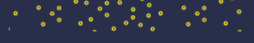 Business Analytics, 2e

By Sanjiv Jaggia, Alison Kelly, Kevin Lertwachara, and Leida Chen
4/11/2022
Chapter 9 Learning Objectives (LOs)
LO 9.1  Estimate and interpret linear and logistic 	    regression models.
LO 9.2  Calculate and interpret odds and accuracy.
LO 9.3  Use cross-validation to assess 	   	 	    classification performance.
Introductory Case: Spam Detection System (1/2)
Electronic mail (e-mail) is one of the most widely used Internet services. 
While e-mails can greatly benefit productivity, they are susceptible to unsolicited, unwanted, and possibly virus-infested spam messages from illegitimate e-mail addresses.
Peter Derby works as a cybersecurity analyst at a private equity firm. 
His colleagues at the firm have been overwhelmed by large-scale spam e-mails. 
Peter would like to implement an effective spam detection system on the company’s e-mail server. 
He has been tasked to create spam filters that detect spam e-mails and stop them from getting into e-mail inboxes.
Introductory Case: Spam Detection System (2/2)
He analyzes a sample of 500 spam and legitimate e-mails.




Peter would like to use the information to:
Develop a  logistic regression model for spam detection. 
Assess the performance of the estimated model. 
Make spam predictions for specific predictor variable values.
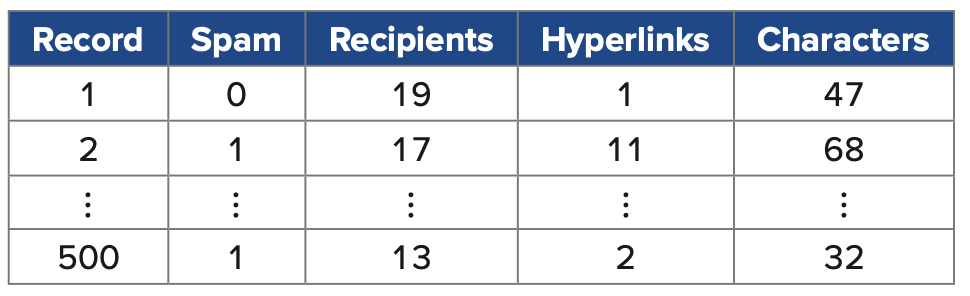 9.1: The Linear Probability and the Logistic Regression Models (1/11)
We have considered regression models where dummy (binary) variables are used only as predictor variables.
The response variable thus far has been quantitative.
Binary choice (classification) models have a binary response variable.
Example: Whether or not to approve a loan.
In these models, the response variable is binary.
The class designated as 1 is the target or positive class
The class designated as 0 is the nontarget or negative class positive class
This choice can be related to a host of factors: the predictor variables.
9.1: The Linear Probability and the Logistic Regression Models (2/11)
9.1: Linear Probability and Logistic Regression Models (3/11)
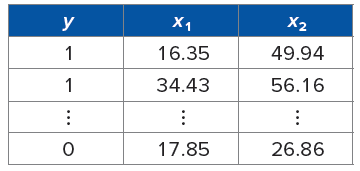 9.1: Linear Probability and Logistic Regression Models (4/11)
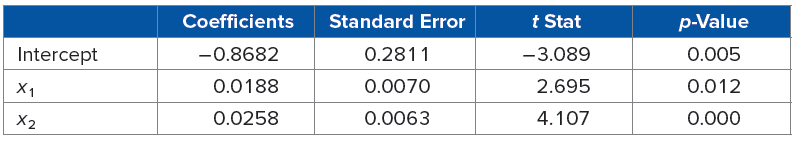 9.1: The Linear Probability and the Logistic Regression Models (5/11)
9.1: The Linear Probability and the Logistic Regression Models (6/11)
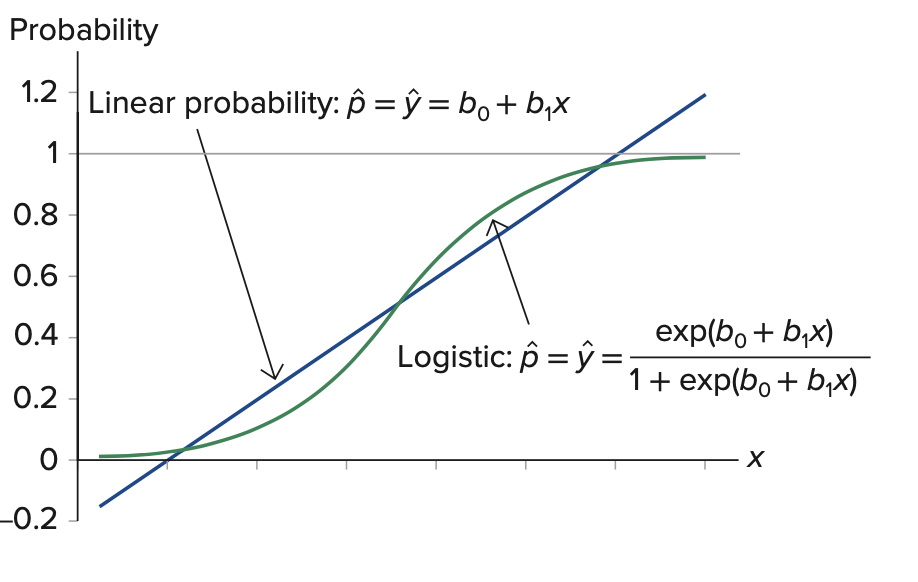 9.1: The Linear Probability and the Logistic Regression Models (7/11)
9.1: Linear Probability and Logistic Regression Models (8/11)
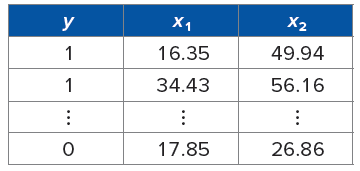 9.1: Linear Probability and Logistic Regression Models (9/11)
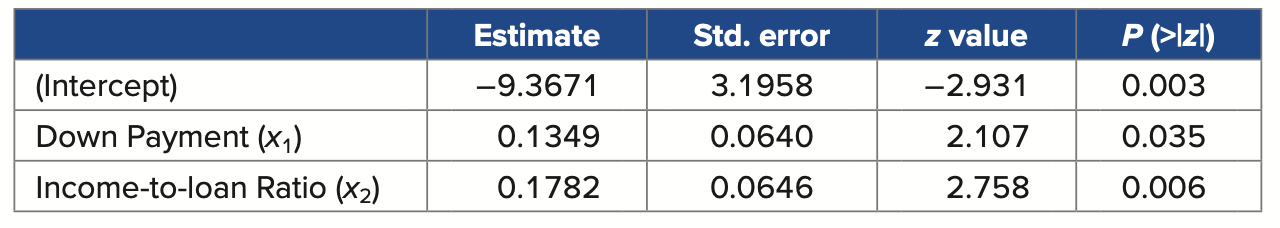 9.1: Linear Probability and Logistic Regression Models (10/11)
Example continued with Excel
Open the Mortgage data file
Choose Data Mining > Classify > Logistic Regression from the menu
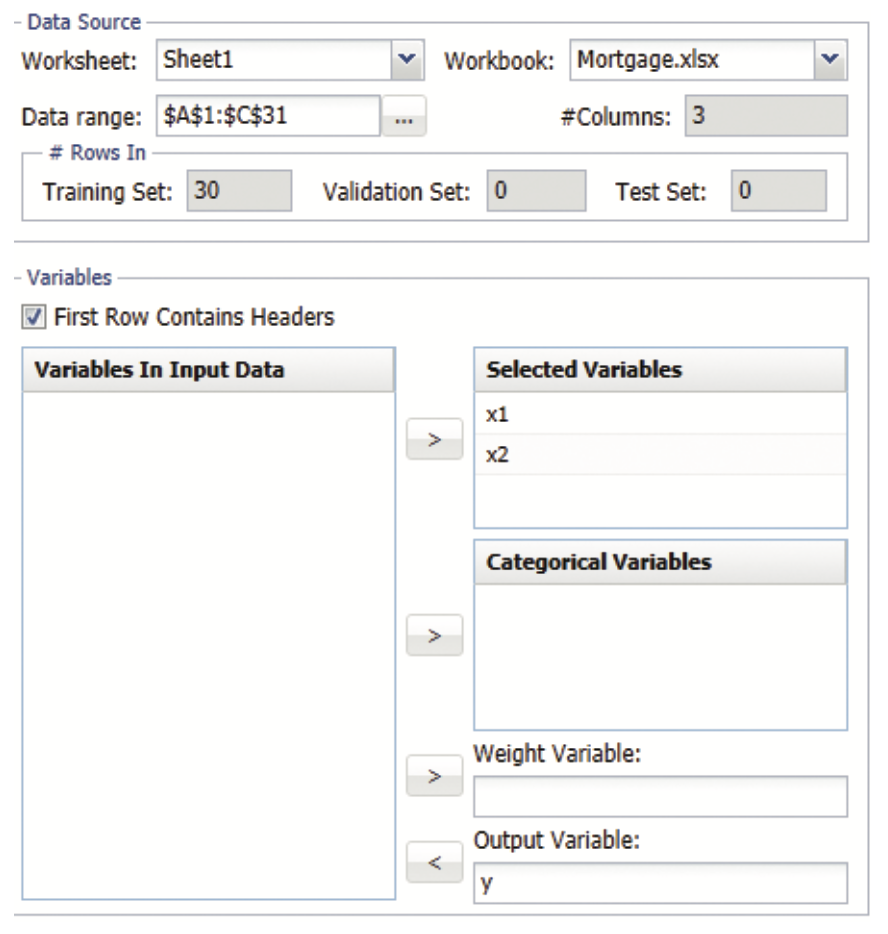 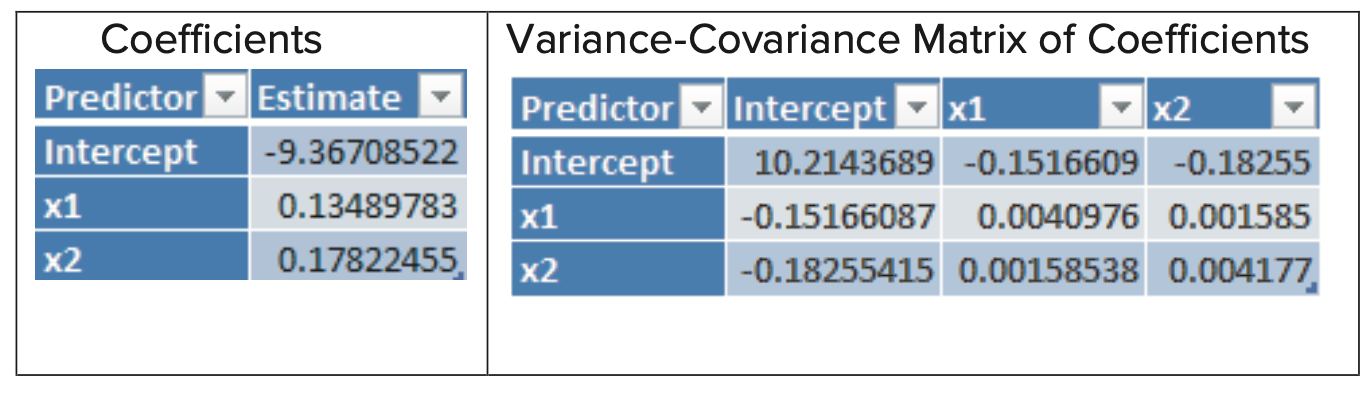 9.1: Linear Probability and Logistic Regression Models (11/11)
Example continued with R
Import the Mortgage data file into a data frame and label it myData
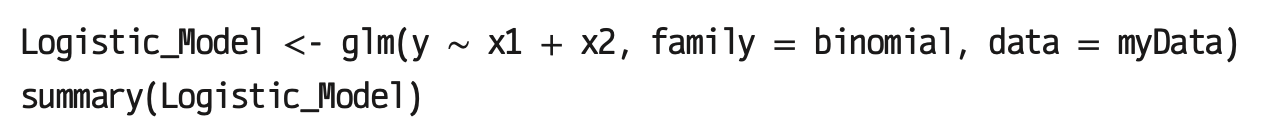 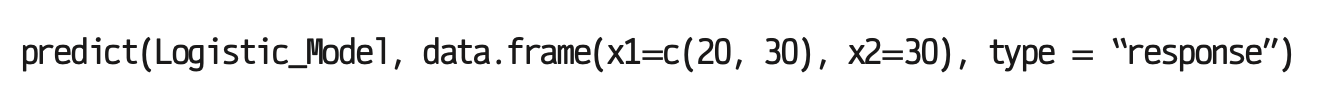 9.2: Odds and Accuracy Rate (1/13)
9.2: Odds and Accuracy Rate (2/13)
Example: The objective outlined in the introductory case is to detect spam based on the number of recipients, the number of hyperlinks, and the number of characters for each e-mail. 



Estimate the linear and the logistic regression models for spam detection. 
Use simulations to highlight the partial effect of Recipients on the predicted spam probability, while holding Hyperlinks and Characters fixed at their sample means.
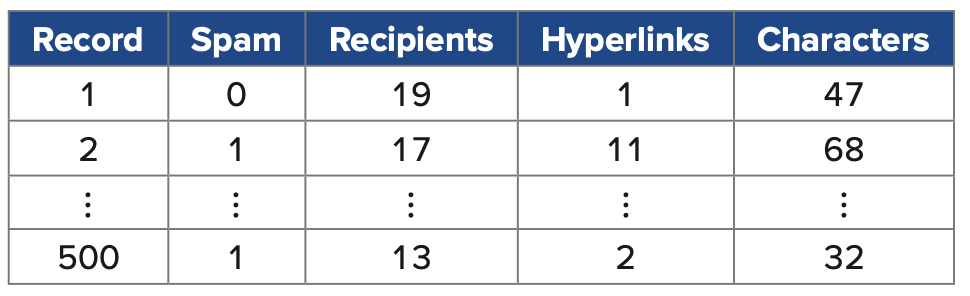 9.2: Odds and Accuracy Rate (3/13)
Example continued
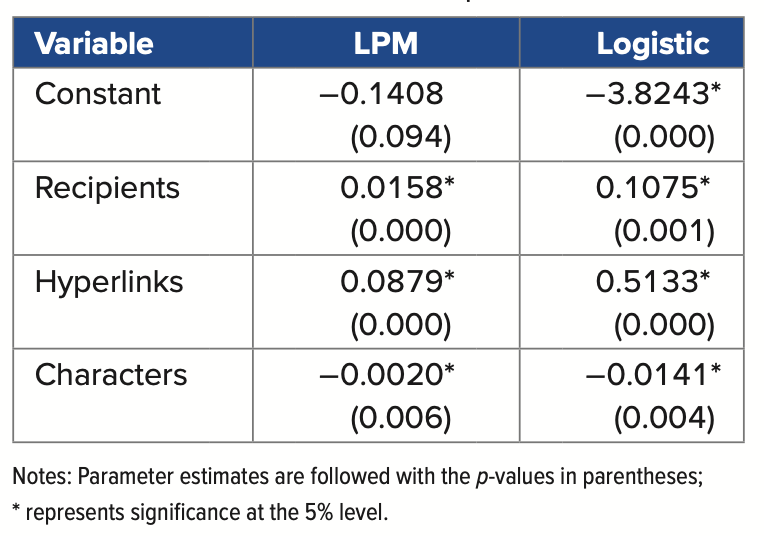 9.2: Odds and Accuracy Rate (4/13)
Example continued
Highlight the partial effect of Recipients on the predicted probability by varying it between 10 and 50.
Hold Hyperlinks and Characters at their average sample values of 6.226 and 58.602.
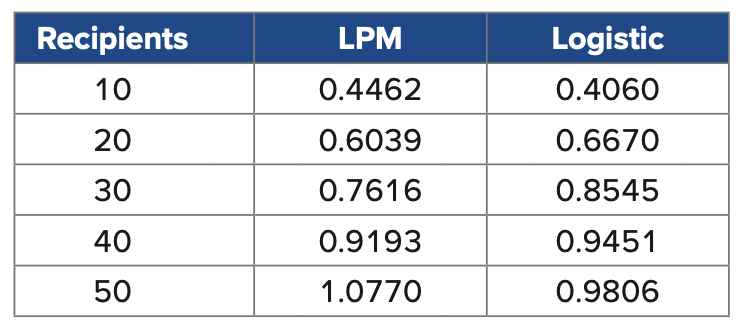 9.2: Odds and Accuracy Rate (5/13)
Example continued
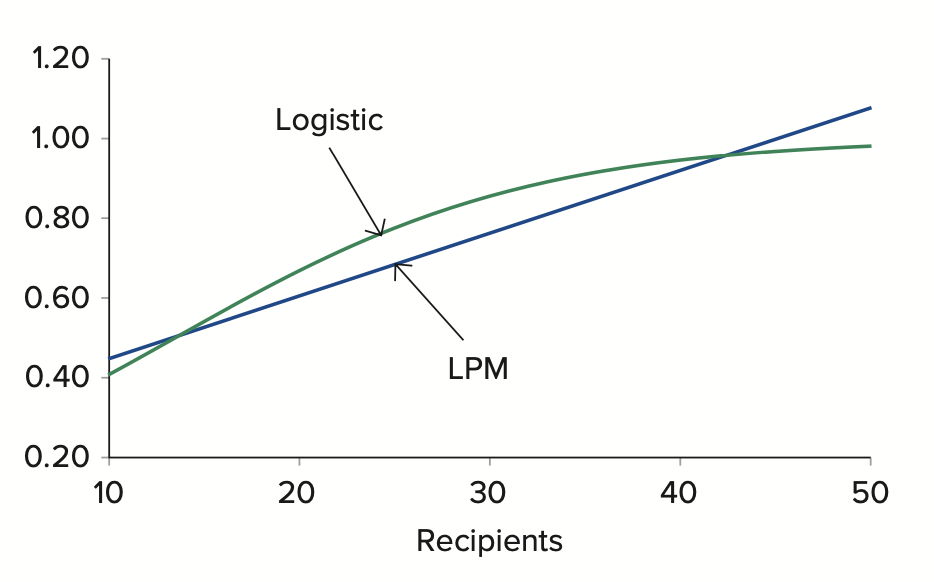 9.2: Odds and Accuracy Rate (6/13)
9.2: Odds and Accuracy Rate (7/13)
9.2: Odds and Accuracy Rate (8/13)
Example: Revisit the estimated logistic regression model from the introductory case. 
Interpret the partial effect of each predictor variable on the odds of spam.
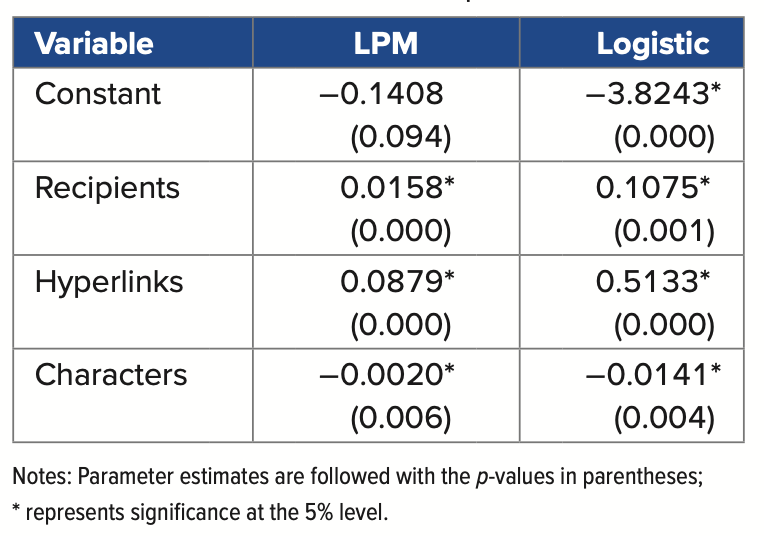 9.2: Odds and Accuracy Rate (9/13)
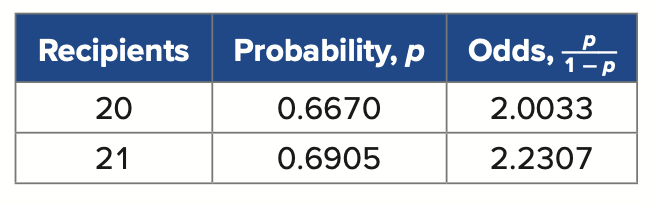 9.2: Odds and Accuracy Rate (10/13)
9.2: Odds and Accuracy Rate (11/13)
Example: Revisit the introductory case and compare the accuracy rates of the estimated LPM and the estimated logistic model.
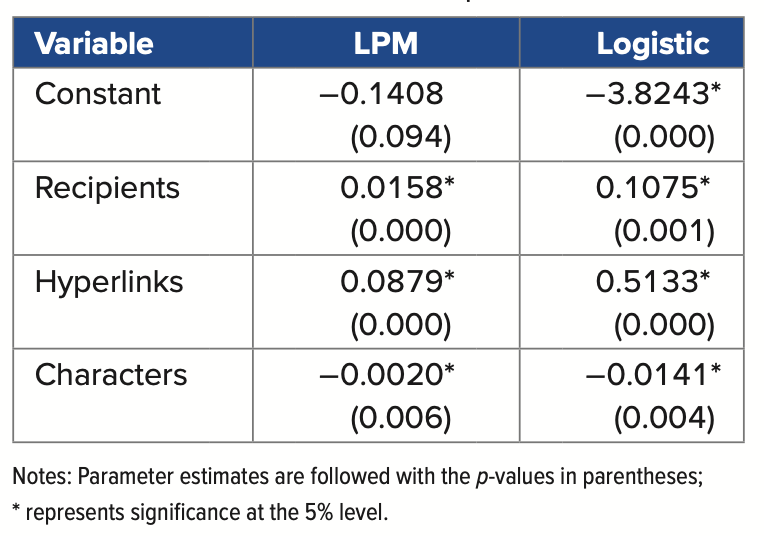 9.2: Odds and Accuracy Rate (12/13)
Example continued






Out of 500 sample records, the binary predictions match the spam values in 394 and 397 of the records for LPM and the logistic model, respectively. 
The accuracy rate is 78.80% for LPM and 79.40% for the logistic model
Based on the accuracy rate, the logistic model is the preferred predictive model.
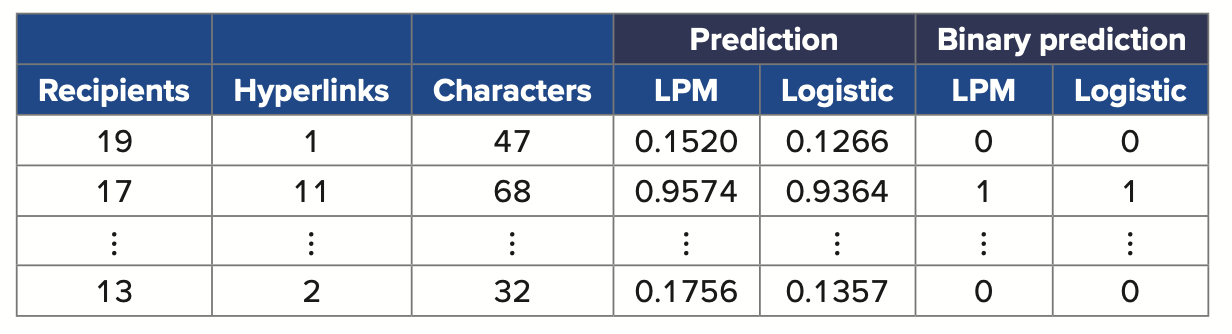 9.2: Odds and Accuracy Rate (13/13)
Example continued with R
Import the Spam data into a data frame and label it myData
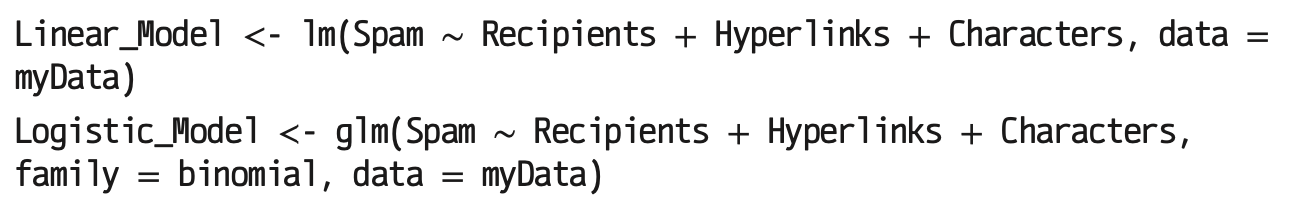 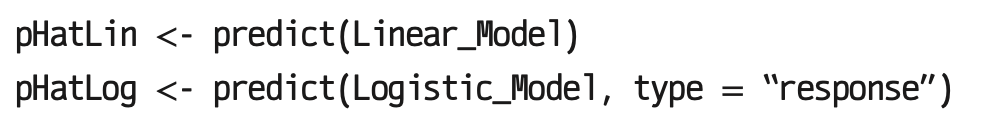 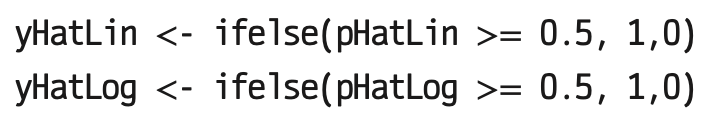 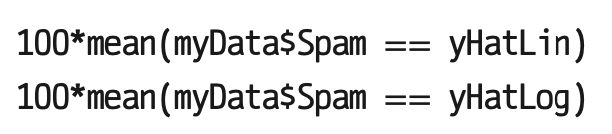 9.3: Cross-Validation of Binary Choice Models (1/14)
We have used the accuracy rate to assess the performance of classification models.
This performance measure was calculated for the sample that was also used in estimation. 
A model may perform very well with the estimation sample but then perform poorly when making out-of-sample predictions. 
A useful method to assess the predictive power of a model is to test it on a data set not used in estimation.
Use cross-validation to assess models by partitioning the sample.
Training set: use to build/train the model
Validation set: use to evaluate/validate the model
A validation set provides an independent assessment by exposing the model to unseen data.
9.3: Cross-Validation of Binary Choice Models (2/14)
The holdout method partitions the sample data set into two independent and mutually exclusive data sets.




Partition the sample into two parts: training and validation sets.
Use the training set to estimate competing models.
Use the estimates from the training set to make predictions in the validation set.
Calculate the accuracy rats and selection the model with the highest value.
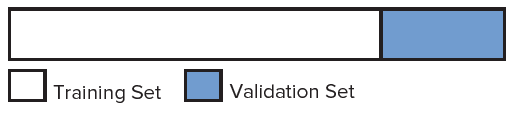 9.3: Cross-Validation of Binary Choice Models (3/14)
Example: The objective outlined in the introductory case is to detect spam based on the number of recipients, the number of hyperlinks, and the number of characters for each e-mail. 



Use the holdout method to compare the accuracy rates of two competing logistic models for spam.
Use the first 375 observations for training and the remaining 125 observations for validation. 
Model 1: Recipients, Hyperlinks, and Characters as predictor variables
Model 2: Drops the predictor variable(s) found to be statistically insignificant in Model 1.
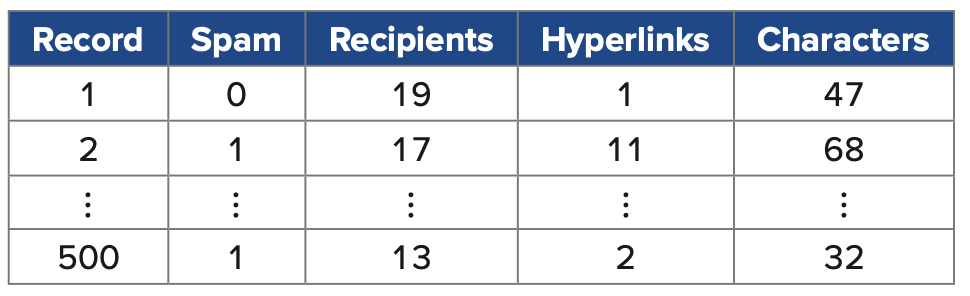 9.3: Cross-Validation of Binary Choice Models (4/14)
Example continued










Model 1 accuracy rate: 68.00%
Model 2 accuracy rate: 65.60%
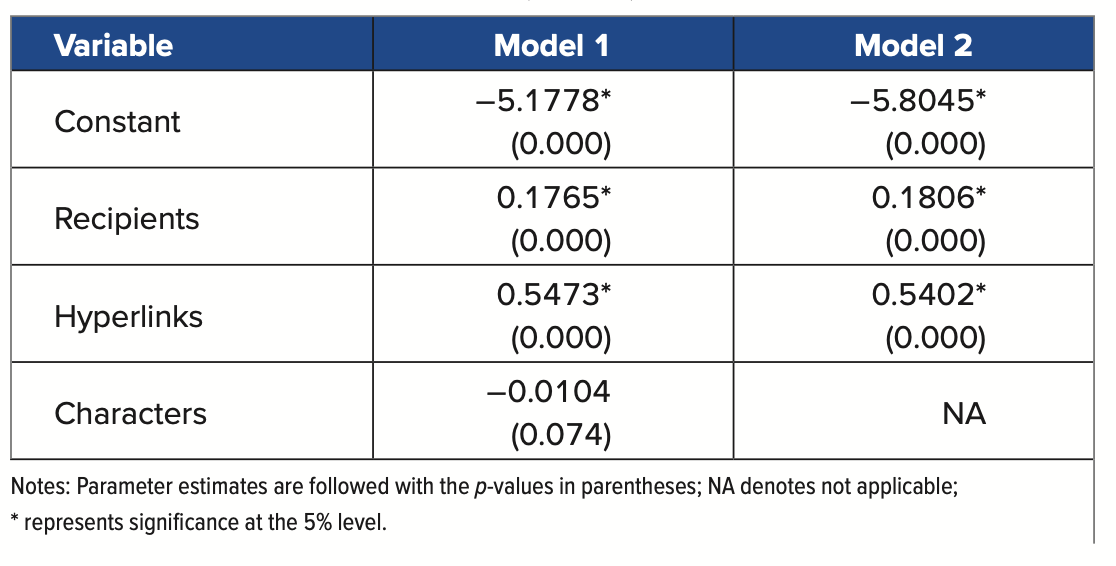 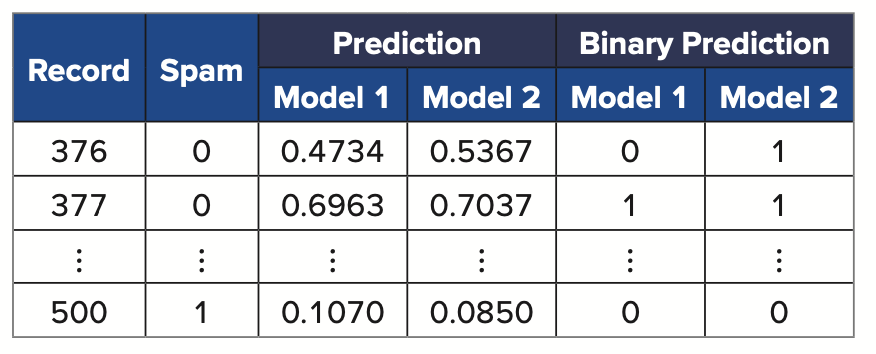 9.3: Cross-Validation of Binary Choice Models (5/14)
Example continued with Excel
Open the Spam data file. In column F of the data file, create a variable called Flag with the letter T for the first 375 observations and the letter V for the remaining 125 observations; here T and V denote training and validation, respectively. 
Data Mining > Partition > Standard Partition
Data Mining > Classify > Logistic Regression.
9.3: Cross-Validation of Binary Choice Models (6/14)
Example continued with R
Import the Spam data into a data frame and label it myData
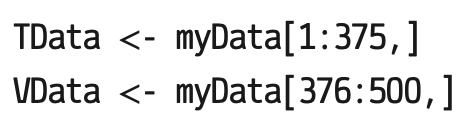 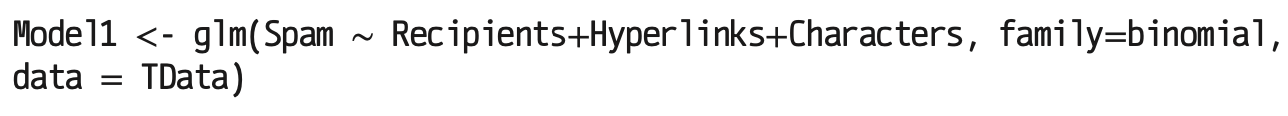 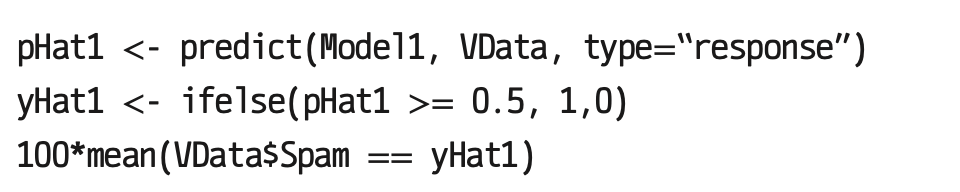 9.3: Cross-Validation of Binary Choice Models (7/14)
Recall that the holdout method is sensitive to how the data are partitioned. 
It is preferable to use the k-fold cross-validation method





Perform the holdout method k times and use the average of the performance measures for model selection. 
The greater the k, the greater will be the reliability.
When k equals the sample size, the resulting method is also called the leave-one-out cross-validation method.
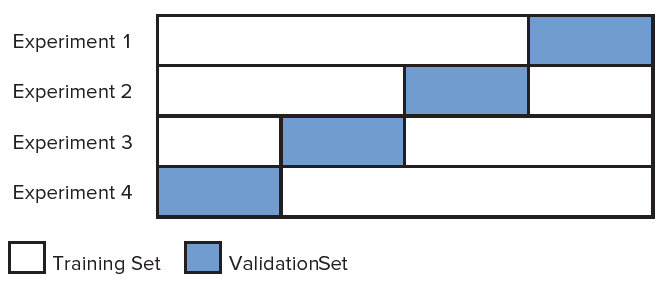 9.3: Cross-Validation of Binary Choice Models (8/14)
Example: Revisit the Spam data to apply the k-fold cross validation method, with k = 4, to compare the predictability of the two logistic models.







Model 1 average accuracy rate: 77.8%
Model 2 average accuracy rate: 75.8%
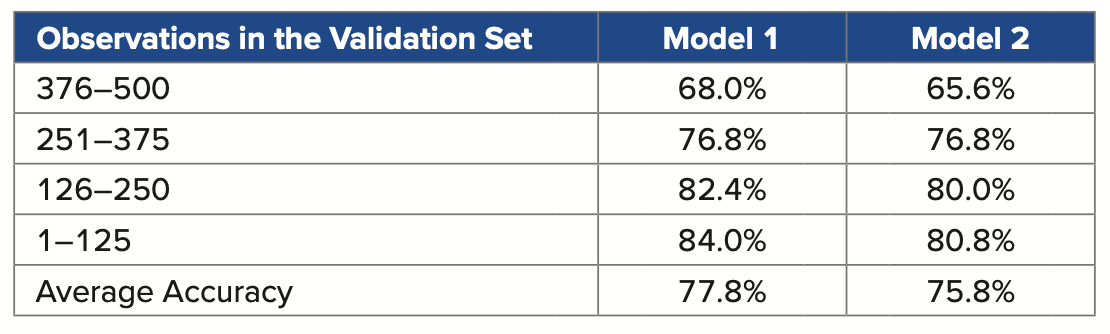 9.3: Cross-Validation of Binary Choice Models (9/14)
Accuracy is one of the most common metrics used to evaluate the performance of binary choice models. 
We may want to assess how well the model predicts the target class and the nontarget class. 
It is important to report the percentage of correctly classified observations for both the target class and the nontarget class.
Sensitivity is the proportion of target class cases that are classified correctly.
Specificity is the proportion of nontarget class cases that are classified correctly.
9.3: Cross-Validation of Binary Choice Models (10/14)
Example: We used the holdout method to compare two logistic models using the first 375 observations for training and the remaining 125 observations for validation. 
Model 1: Recipients, Hyperlinks, and
Model 2: Recipients and Hyperlinks
Revisit the data to compare the models in terms of accuracy, sensitivity, and specificity.
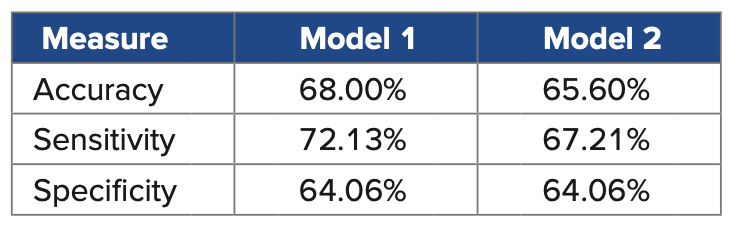 9.3: Cross-Validation of Binary Choice Models (11/14)
Example continued with R
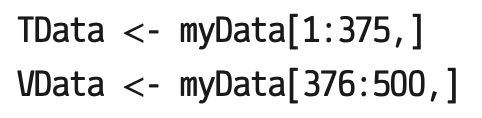 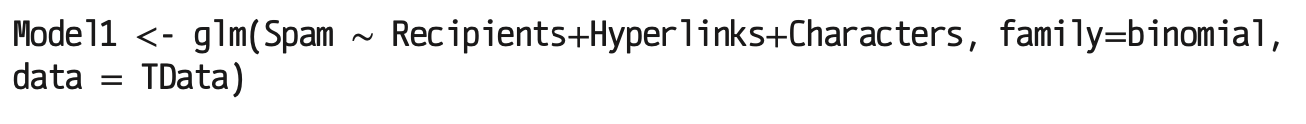 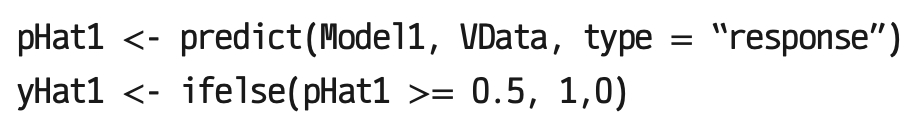 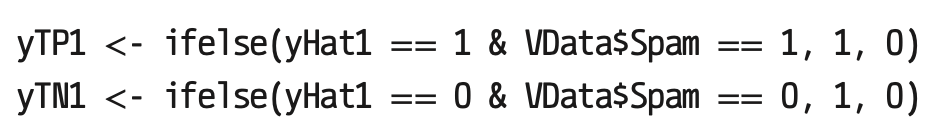 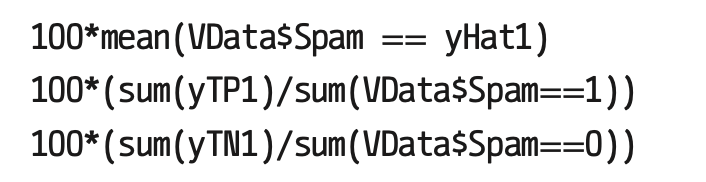 9.3: Cross-Validation of Binary Choice Models (12/14)
The relevance of sensitivity and specificity is especially true when the response variable has many ones and a few zeros (or many zeros and a few ones). 
The data set for such applications is referred to as imbalanced. 
With imbalanced data, the percentage of correctly classified observations can be high even when the model predicts the less likely outcome poorly.
There is some degree of imbalance in all data sets, but a severe imbalance is challenging and may require specialized techniques.
The relevance of sensitivity and specificity depends on the related misspecification costs. 
If the misspecification costs due to incorrectly predicting the target class are high, then the default cutoff of 0.50 for converting predictions into binary predictions may not be appropriate. 
Sometimes, it is preferable to use a cutoff that equals the proportion of observations in the target class.
9.3: Cross-Validation of Binary Choice Models (13/14)
Example: The transition from high school to college can be daunting for young adults. 
For some students, college anxieties turn into clinical depression with possible thoughts of suicide. 
Early identification and intervention are critical for reducing the adverse effects of depression. 
The human resource department at a community college has developed a logistic model to identify students who are likely to develop clinical depression.
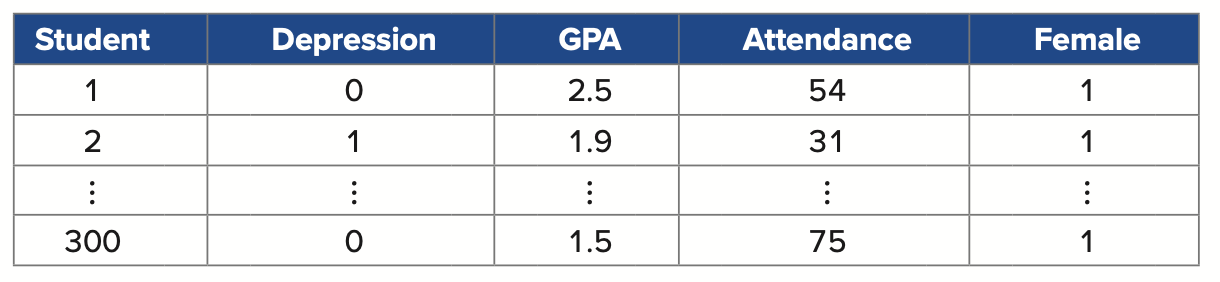 9.3: Cross-Validation of Binary Choice Models (14/14)
Example continued
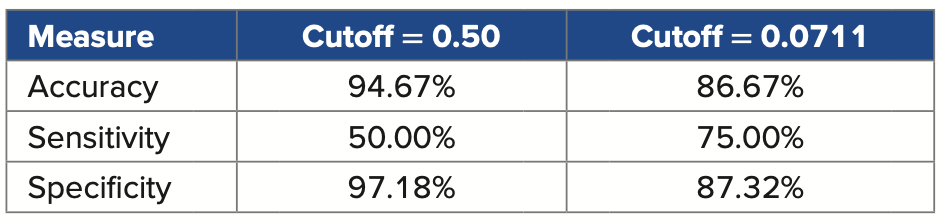